WGISS/WGCVJoint Meeting
SARCALNET update
Bruce Chapman
California Institute of Technology
Jet Propulsion Laboratory
Muriel Pinheiro, Antonio Valentino, Paolo Castracane
European Space Agency
& the SAR subgroup SARCALNET team
WGISS/WGCV Joint Meeting
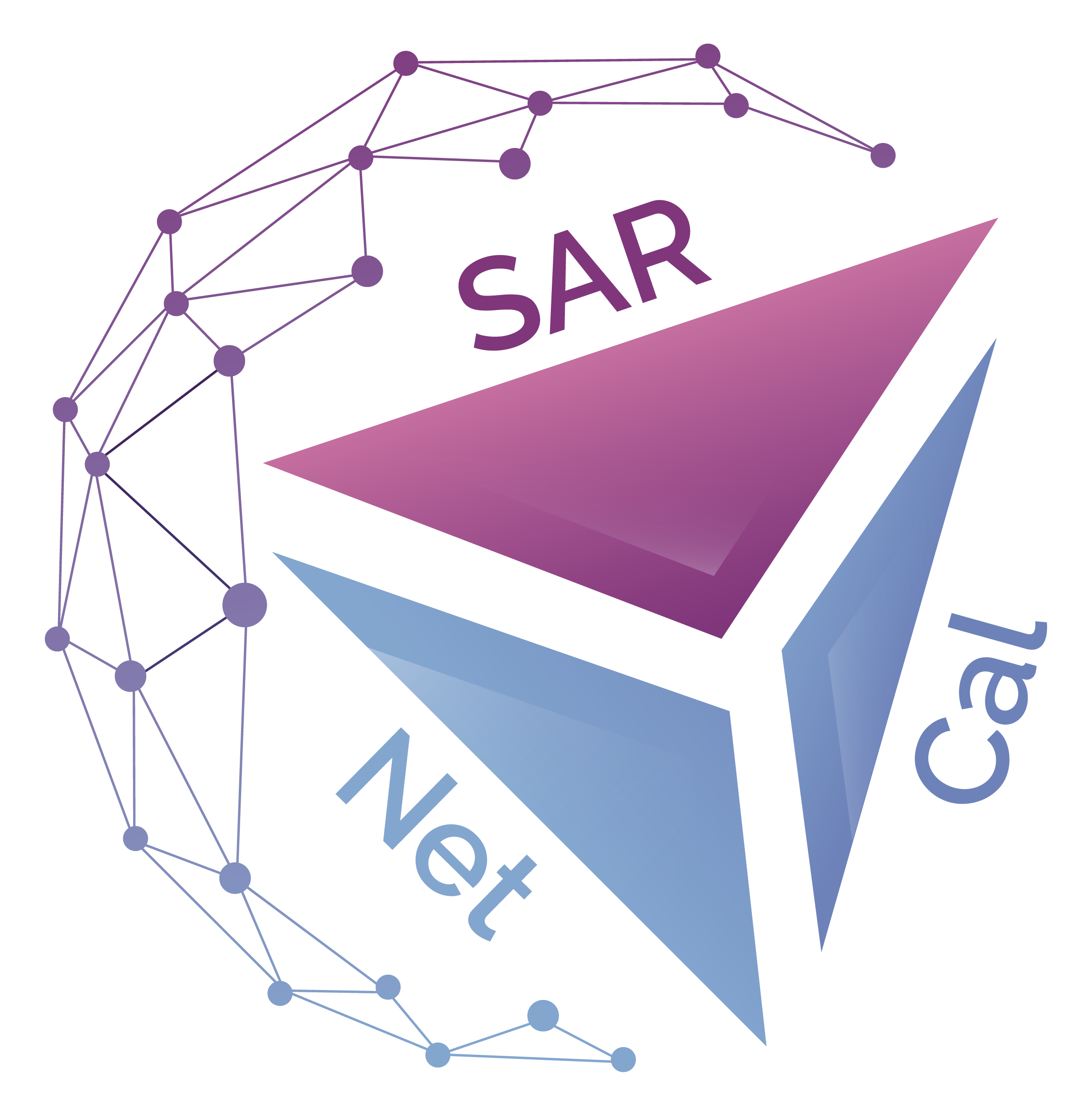 SARCalNet
The www.SARCALNET.org website is online (currently requiring a password to enter) and contains
Sample target sites
Documents library including drafts of the
SARCALNET Handbook
Requirements documents
On artificial targets
On natural targets
On image calibration analysis
Submission templates
Self assessments
Links to resources such as software calibration tools, SAR data providers, etc.
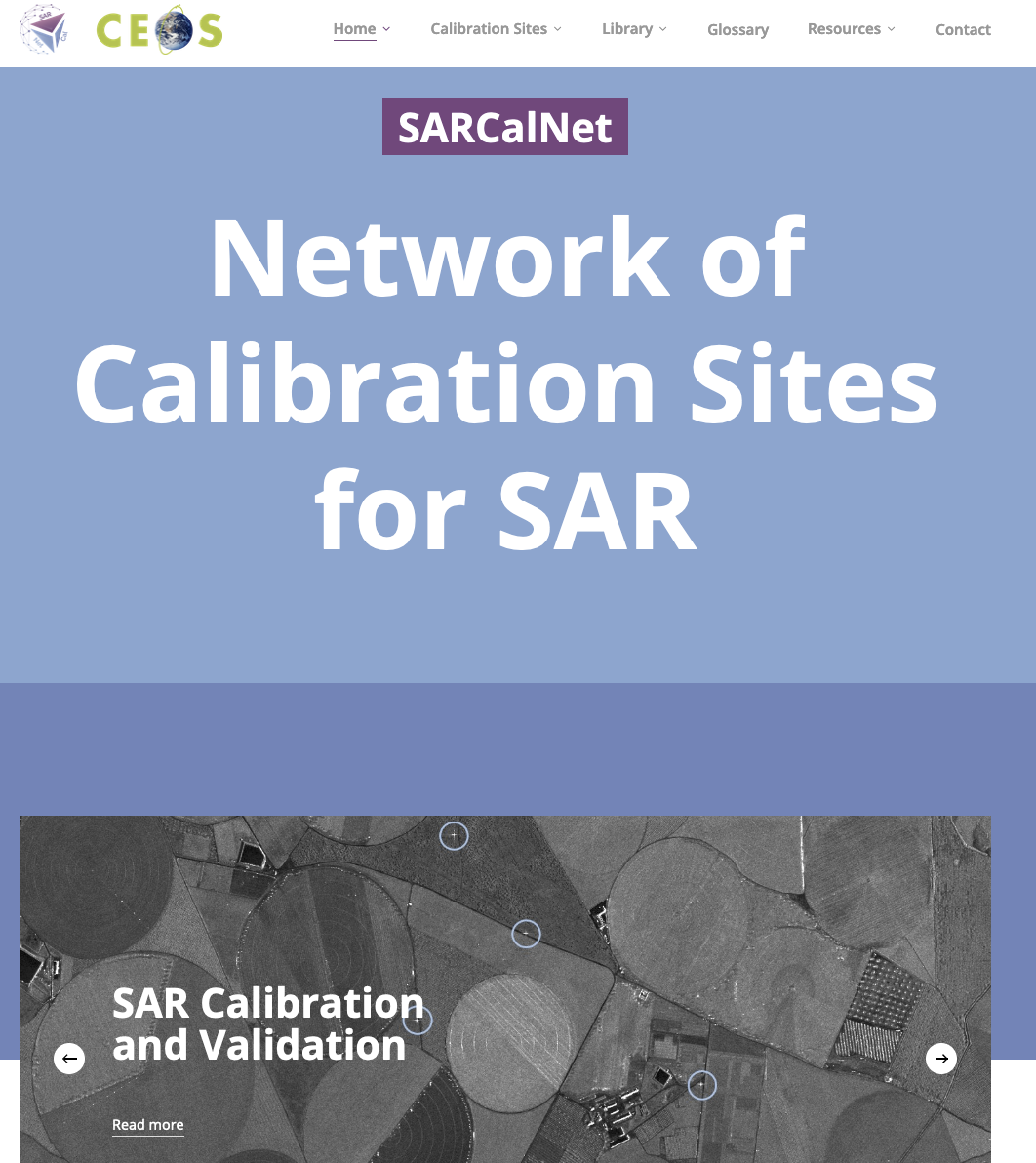 Thanks to the hard work of Paolo Castracane, Muriel Pinheiro, Antonio Valentino and others at ESRIN!
SARCalNet Documentation
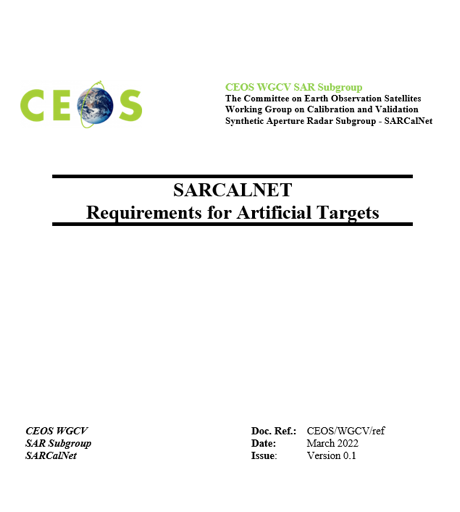 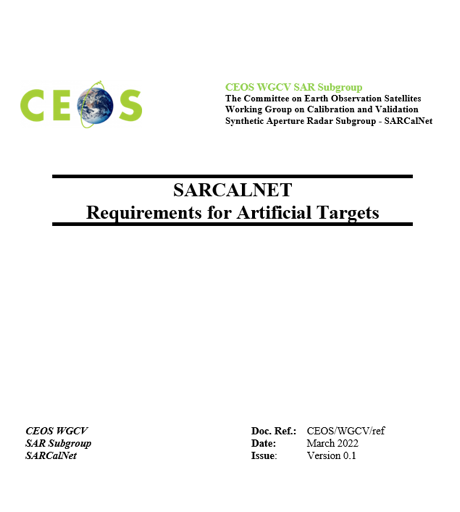 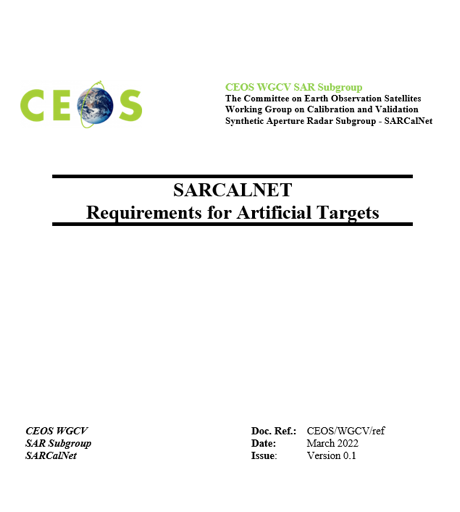 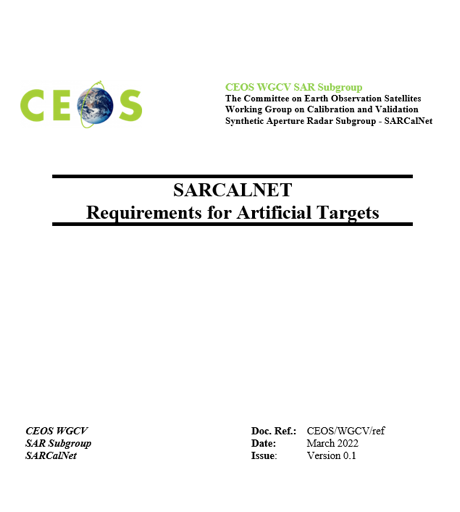 SARCalNet
Requirements for Image Calibration Analysis
SARCalNet
Requirements for Artificial Targets
SARCalNet
Requirements for Natural Targets
SARCalNet
Handbook
These documents are close to completion, but still need to be carefully reviewed and edited.
Pinheiro et al, 2024
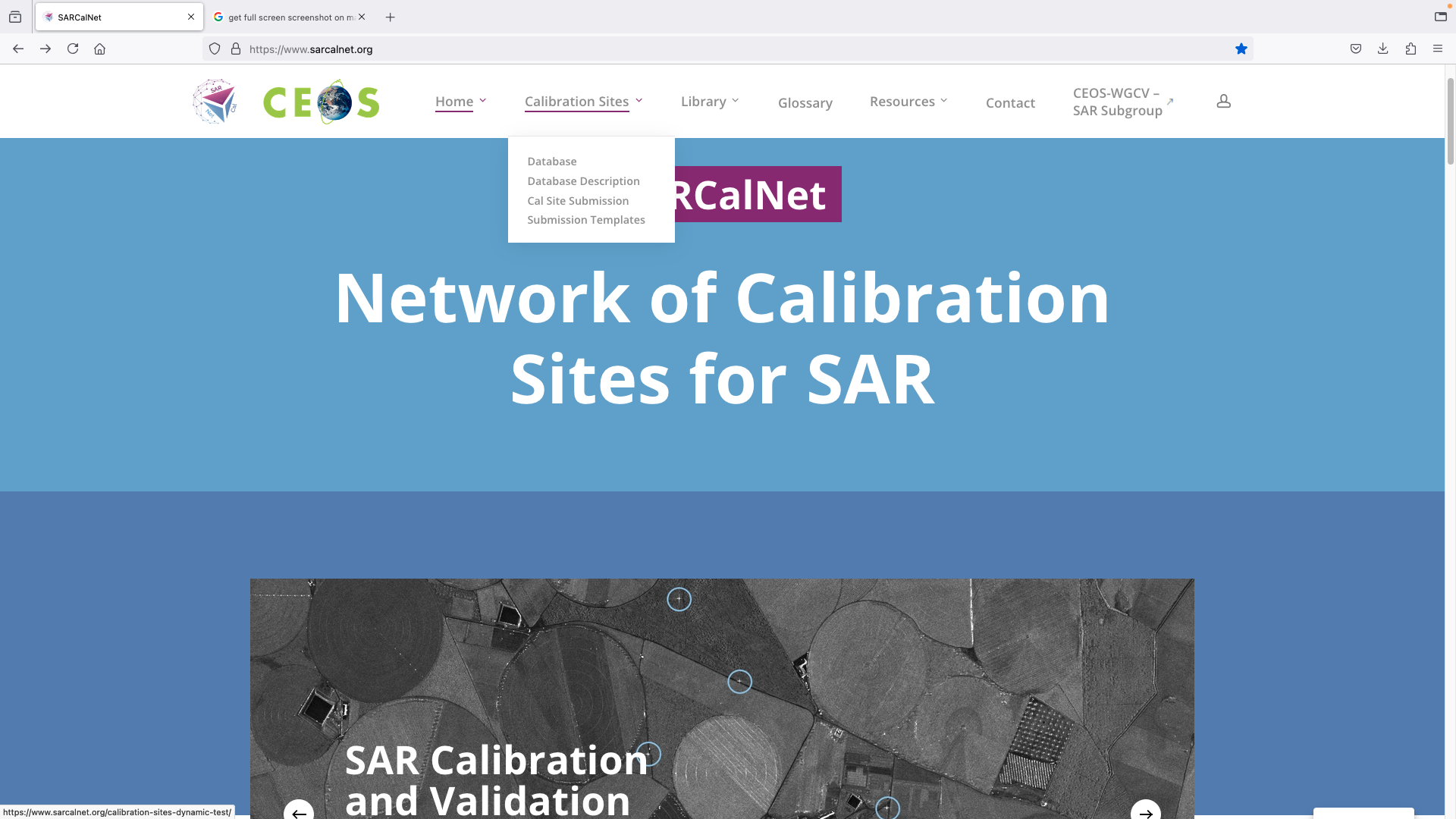 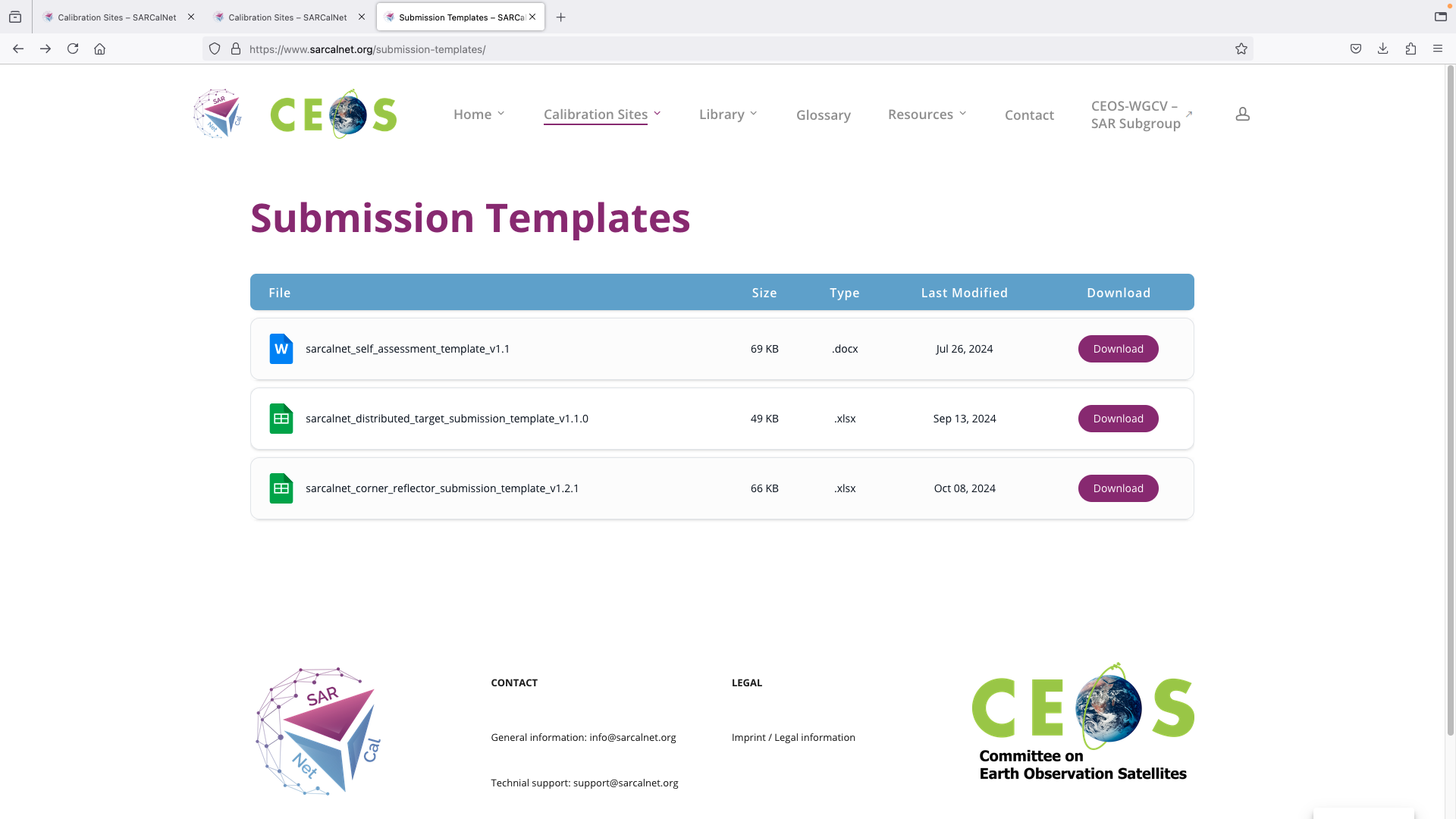 Templates and self-assessment form available for calibration site  submission
Pinheiro et al, 2024
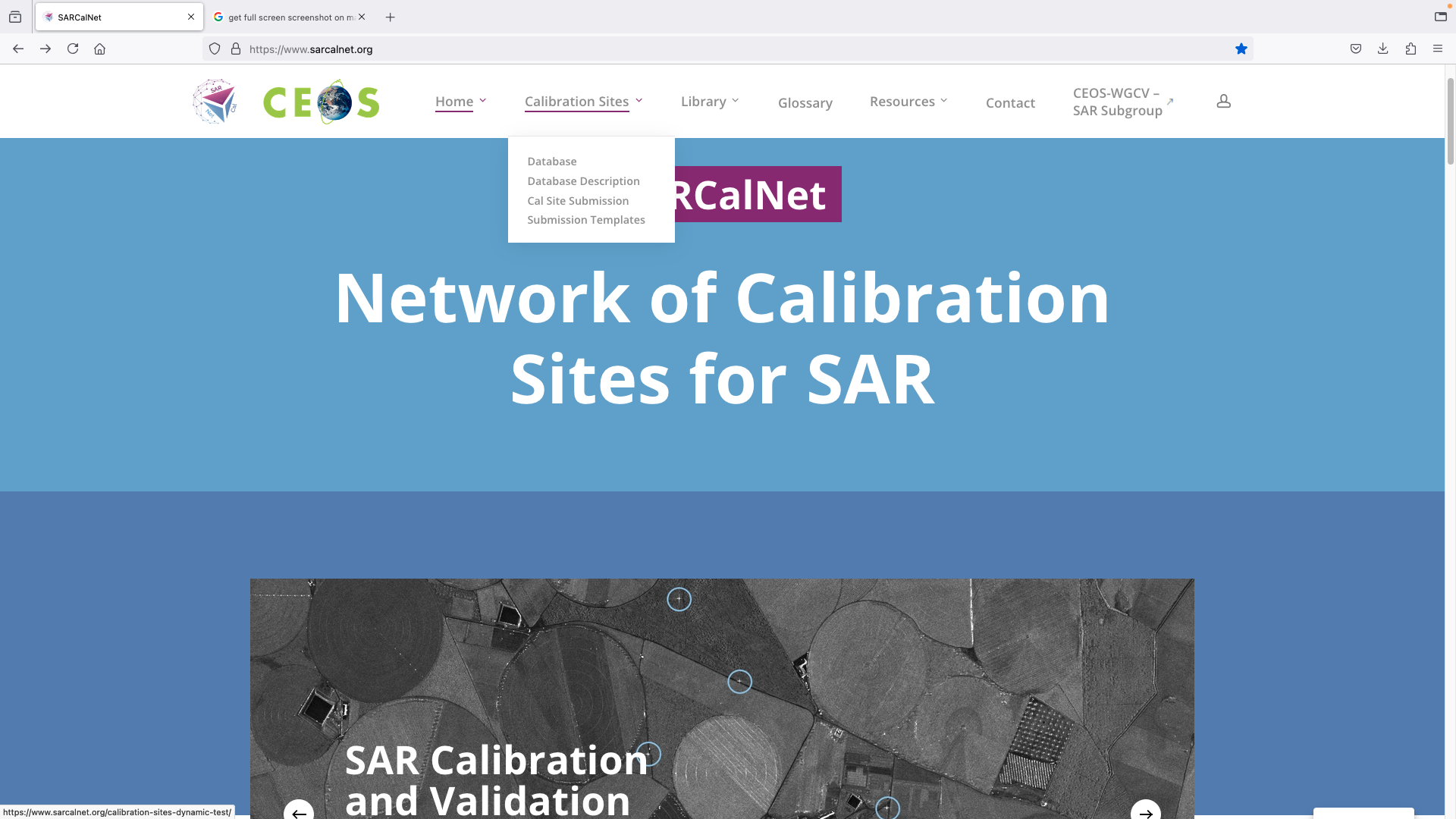 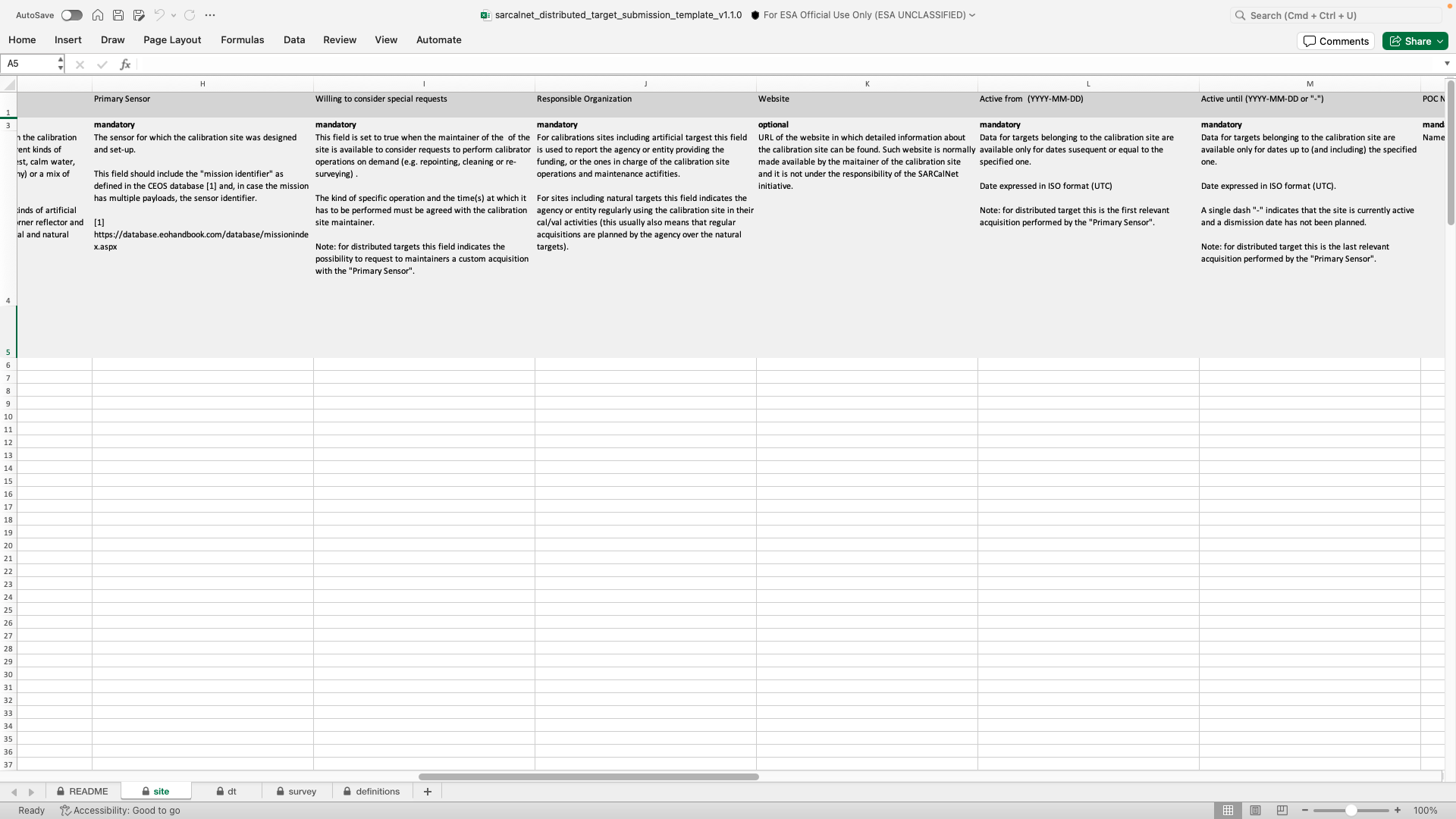 Templates with site, target and survey sheets as defined by the initiative
Pinheiro et al, 2024
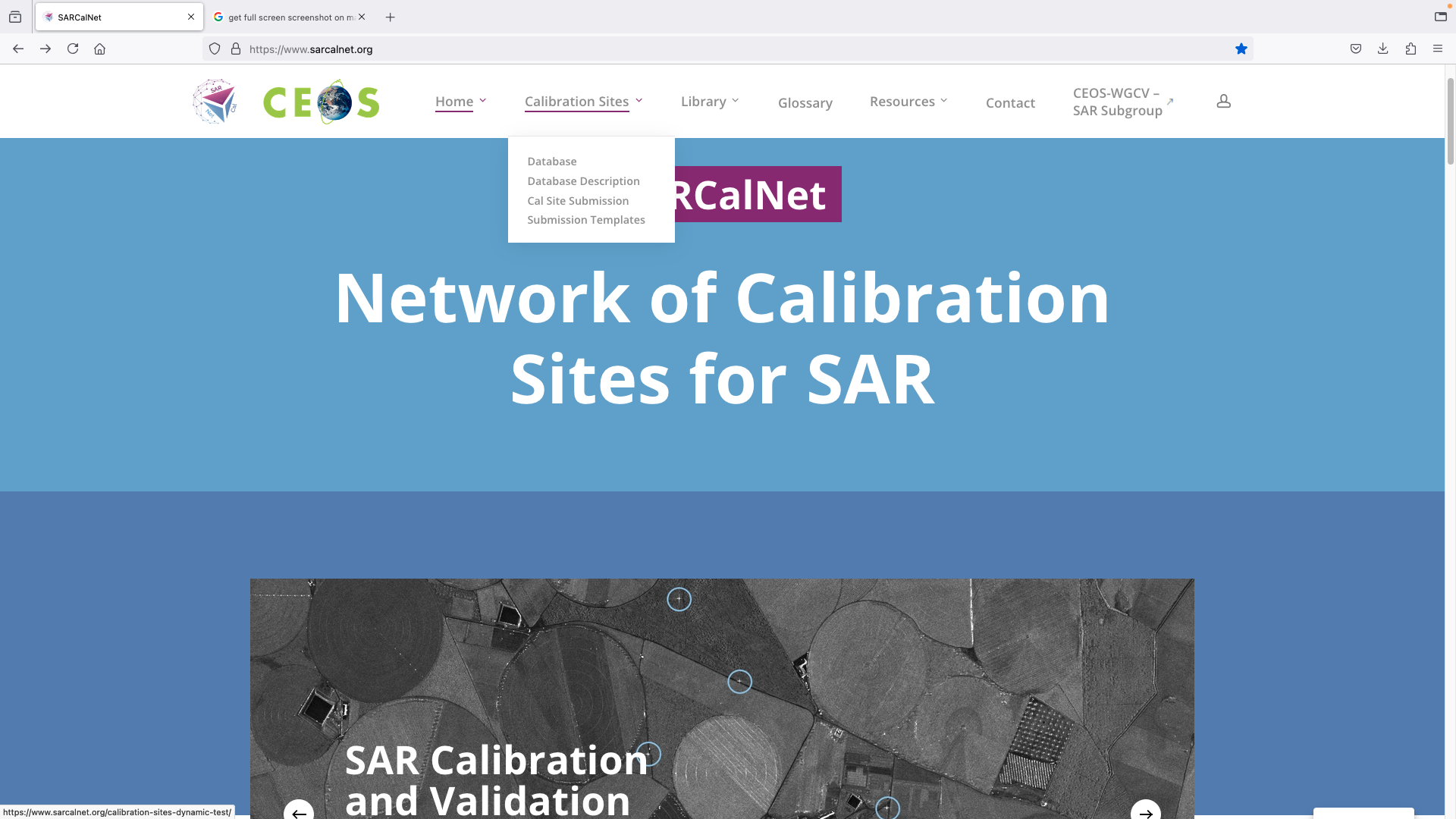 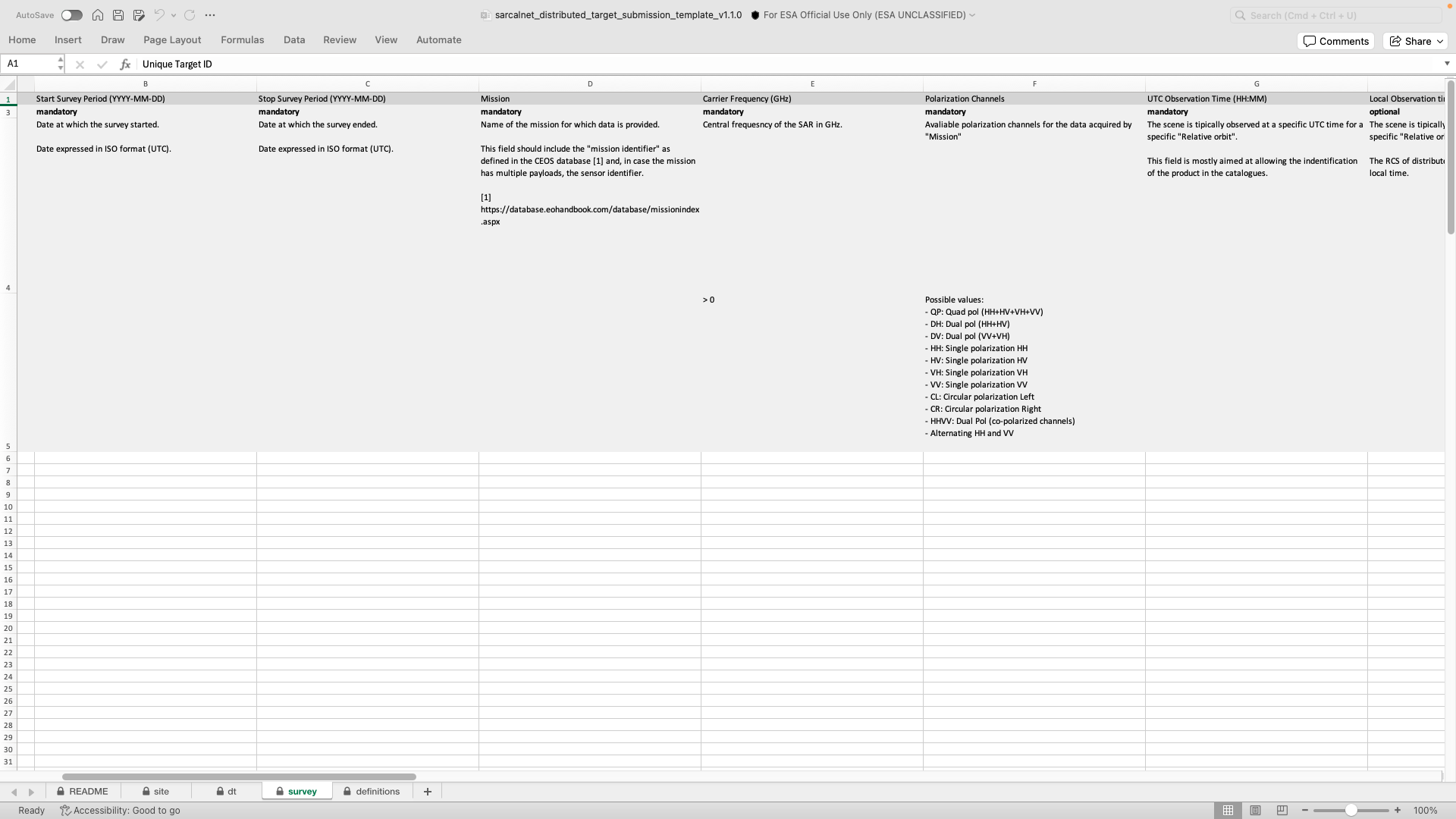 Each field has short description and, if relevant, pre-determined valid values
Pinheiro et al, 2024
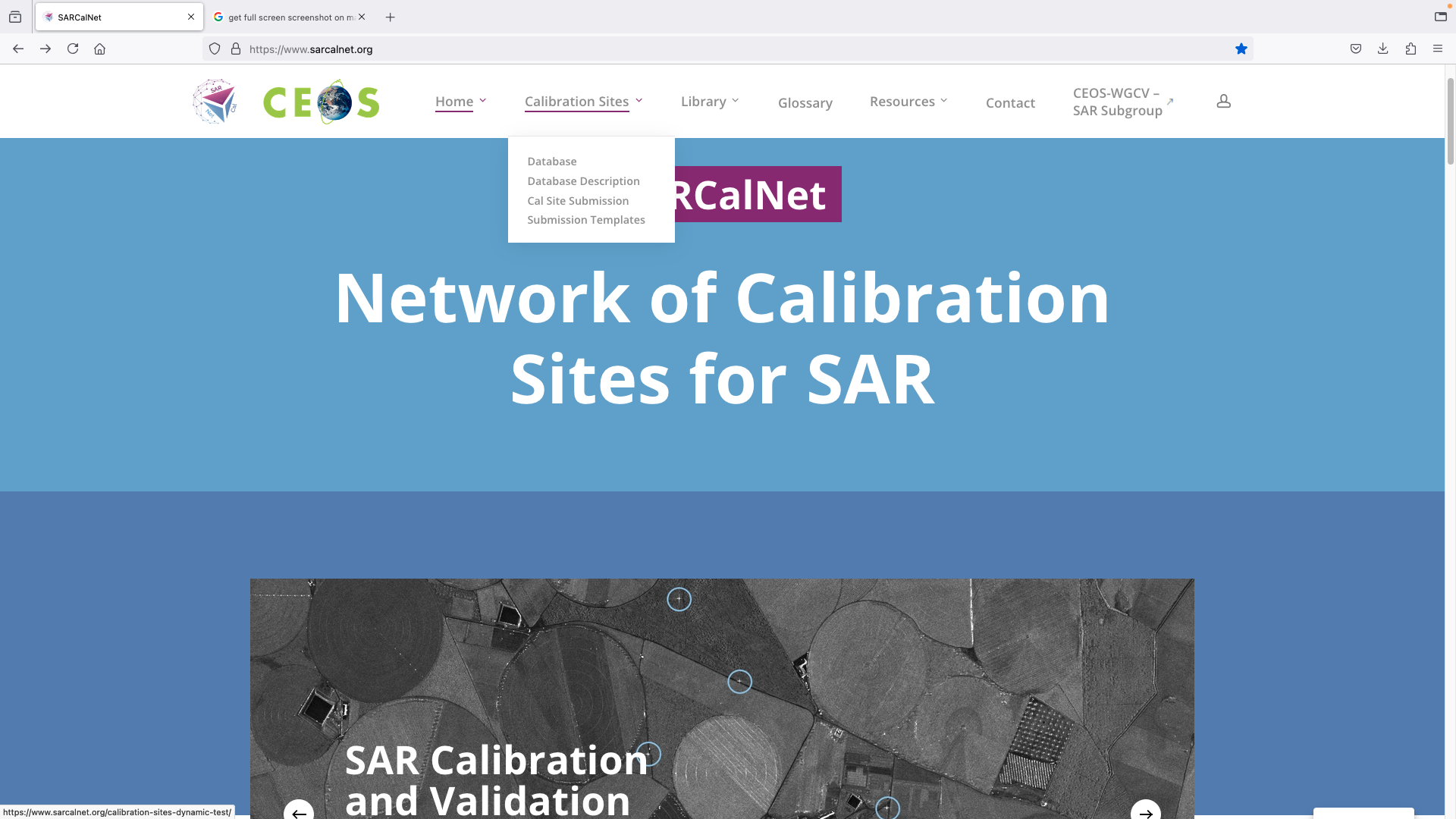 SARCALNET Website
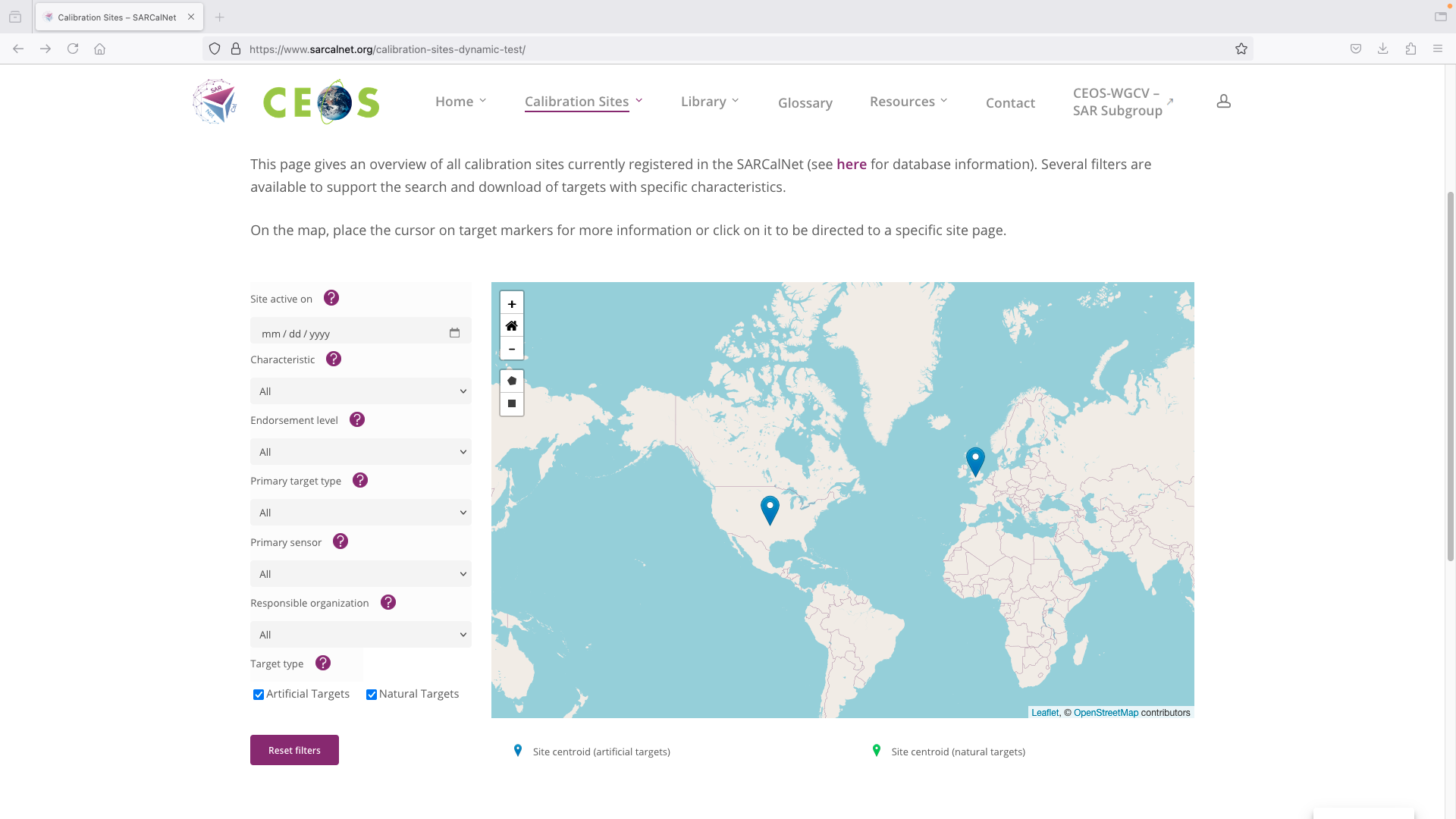 The database with query fields
Currently JPL and BGS ingested and “Under Review”
CONAE, INTA (2x) and CSA submission being ingested
Pinheiro et al, 2024
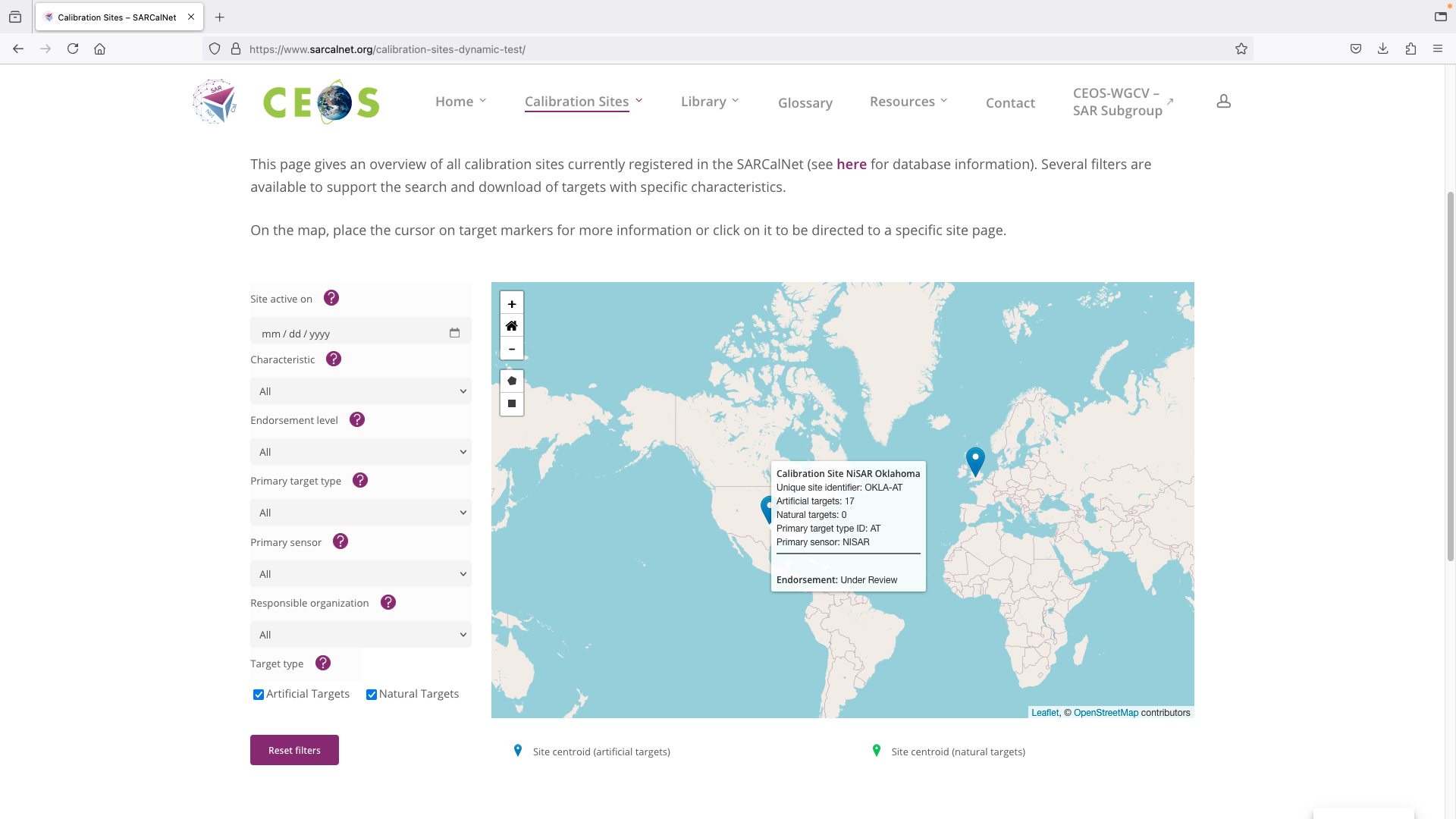 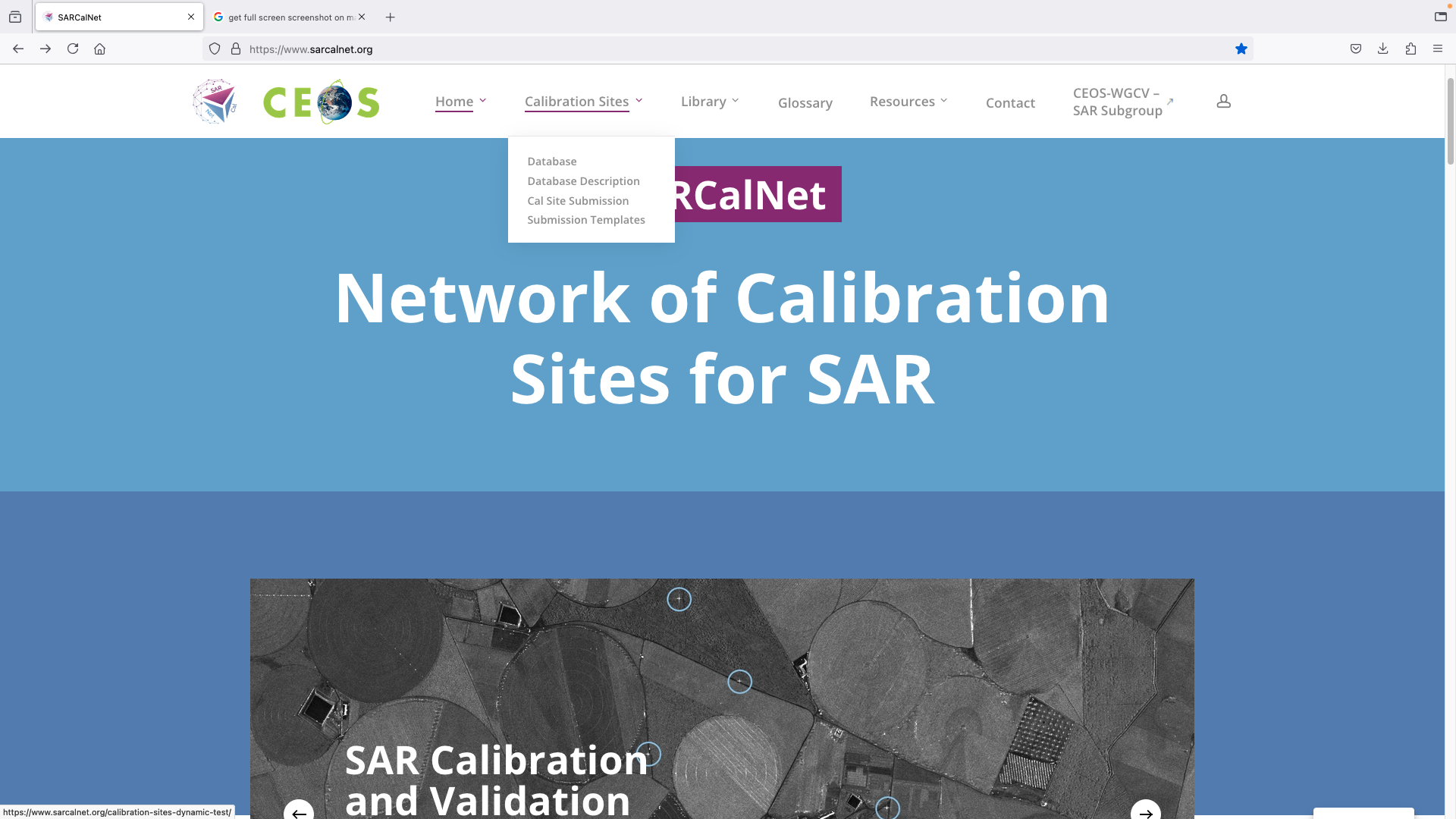 Each site and target receive a unique identifier to support resubmission and traceability
Pinheiro et al, 2024
SARCALNET Website
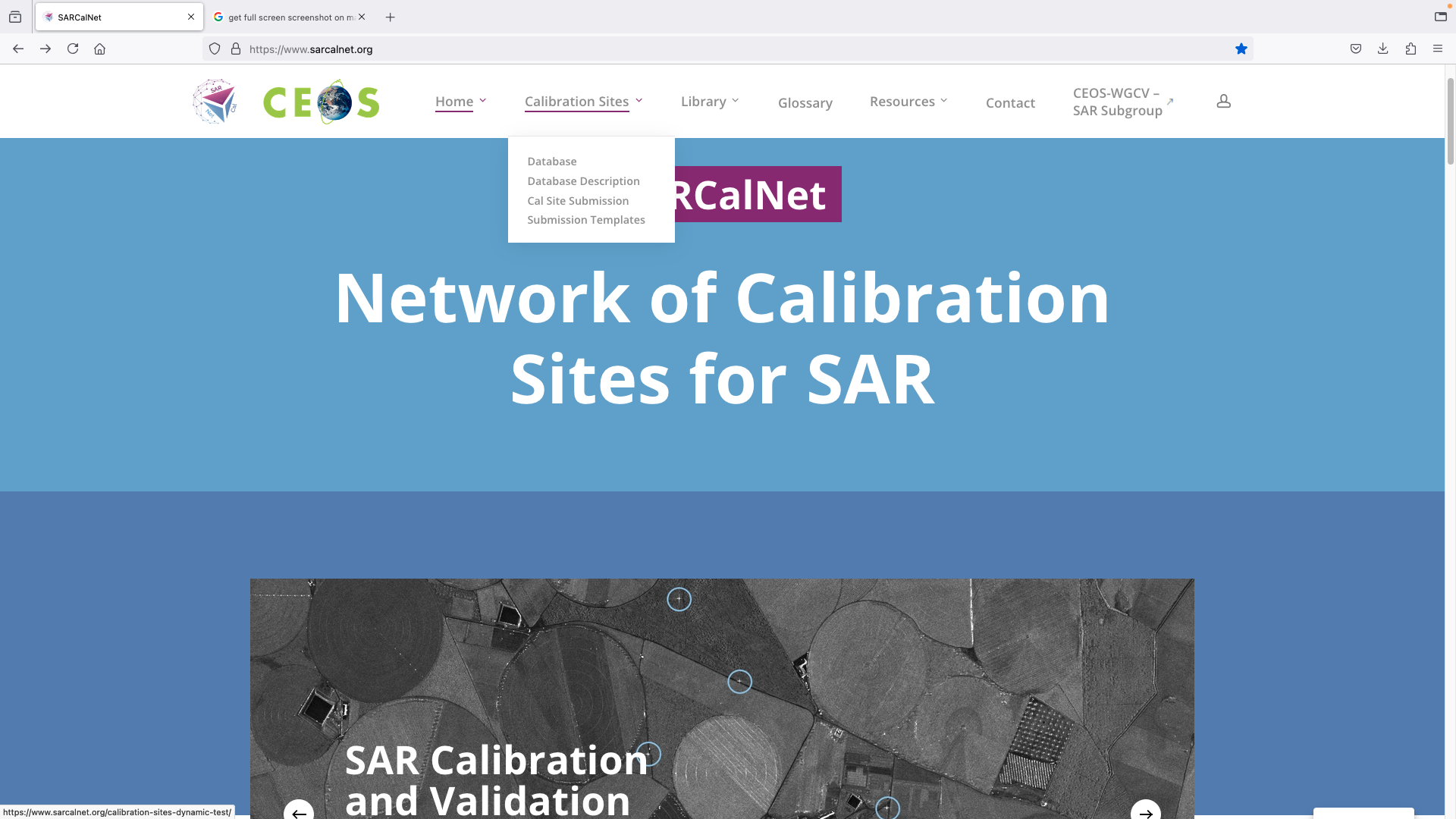 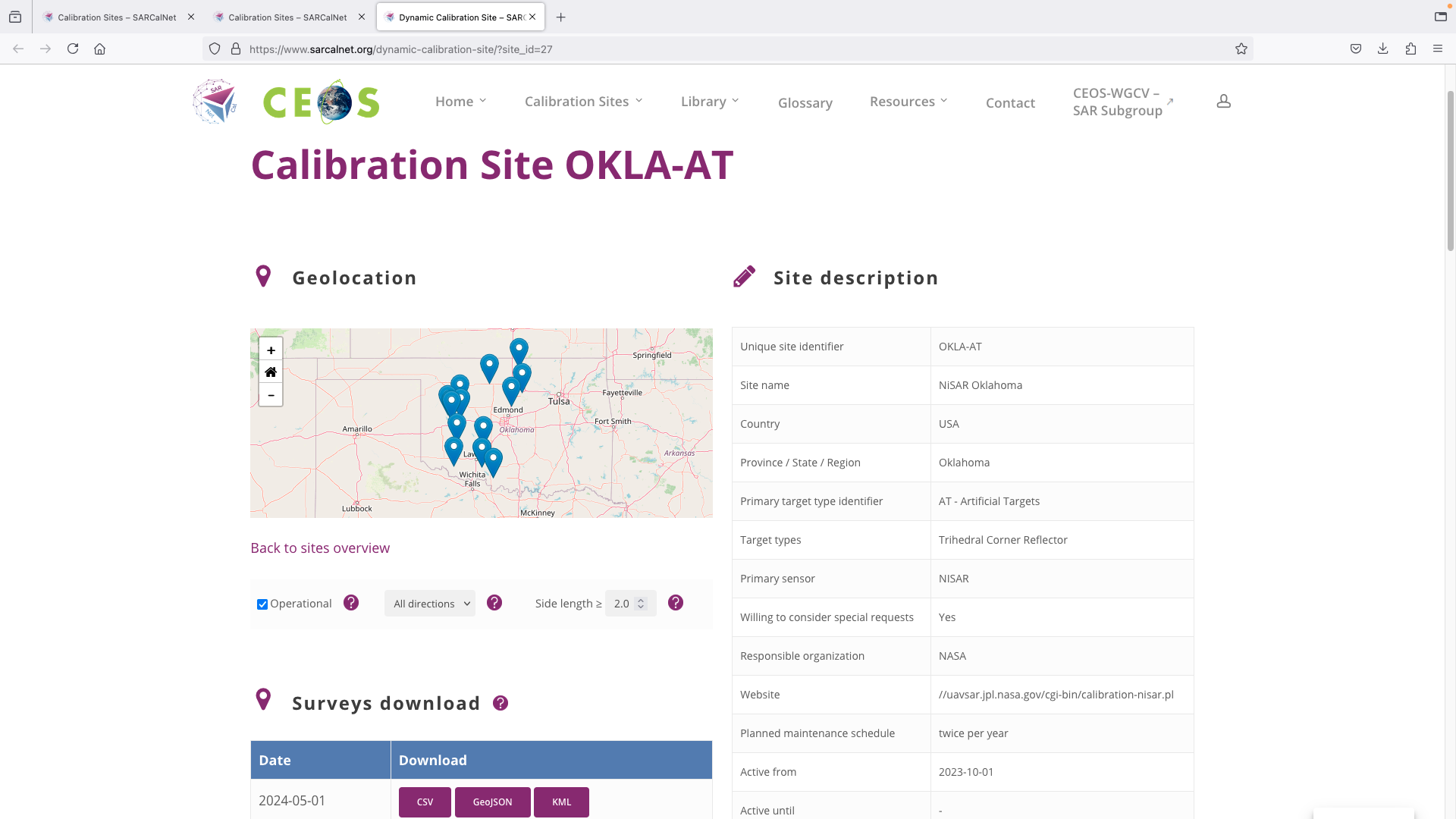 Each site has its own page and standard content
Possible to filter by most relevant target characteristics
And to download complete surveys
Pinheiro et al, 2024
SARCALNET Website
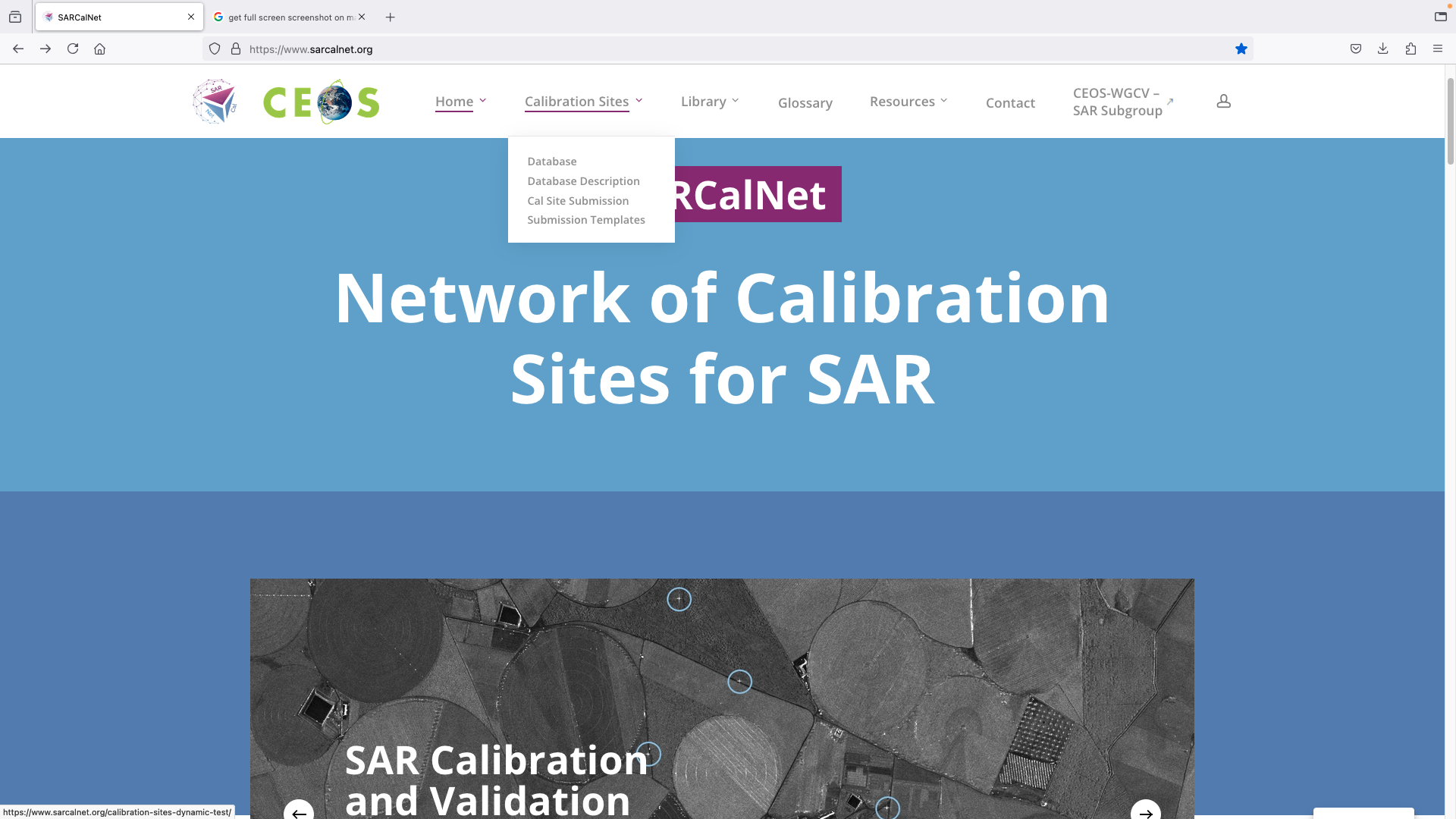 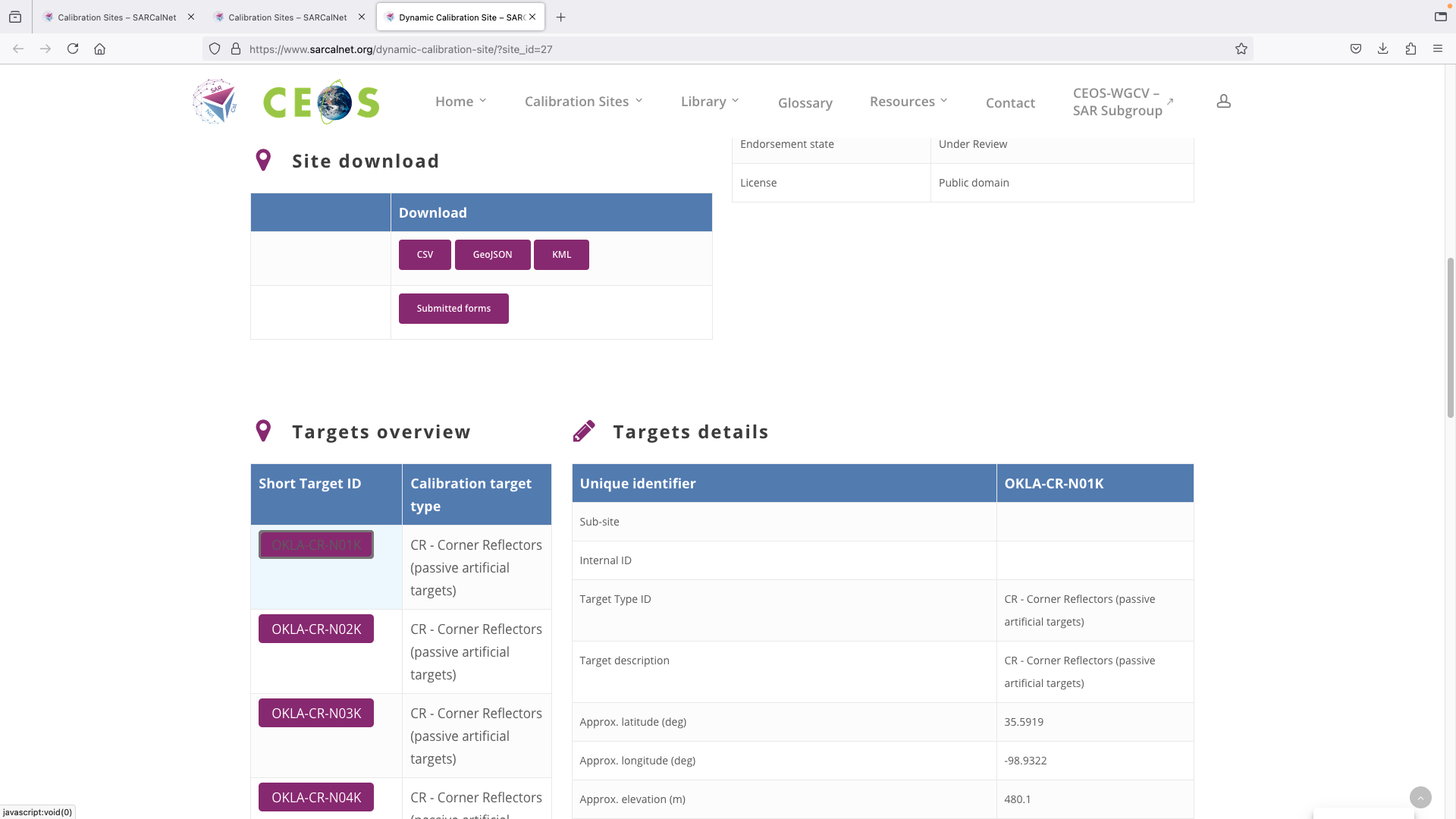 Site info can be downloaded in different formats
Each target is presented in dedicated table
Pinheiro et al, 2024
SARCALNET Website
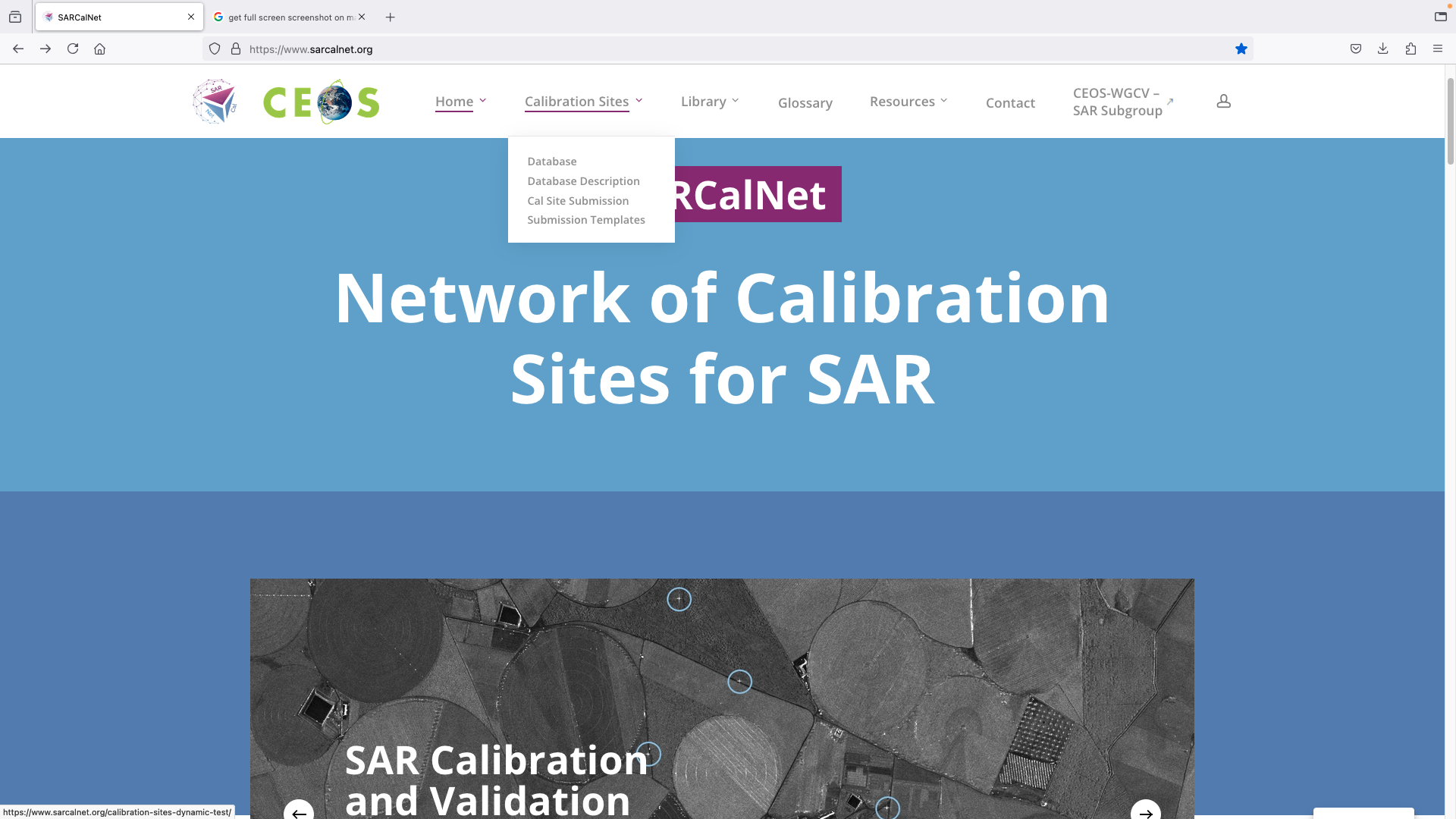 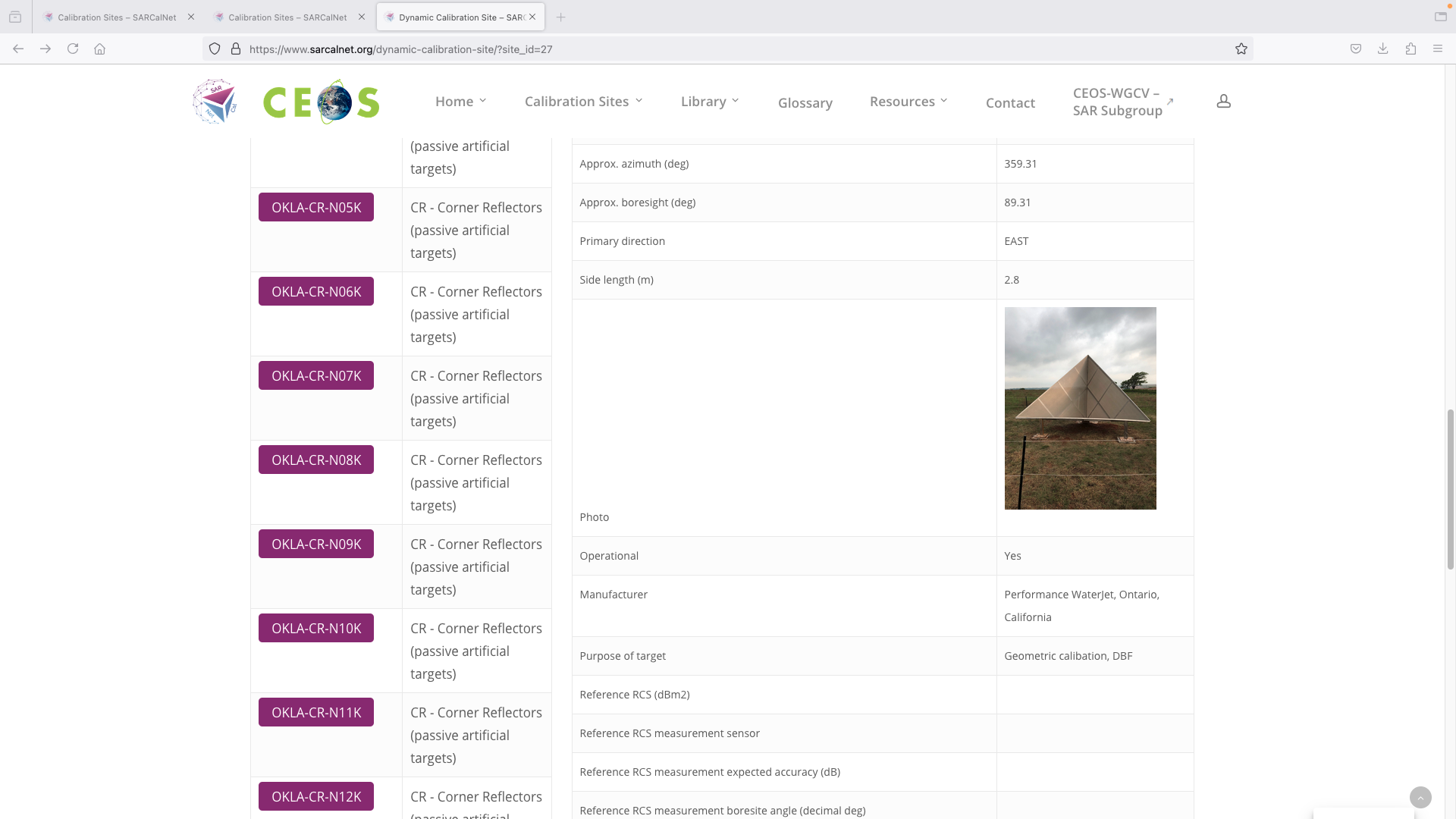 Pinheiro et al, 2024
SARCALNET Website
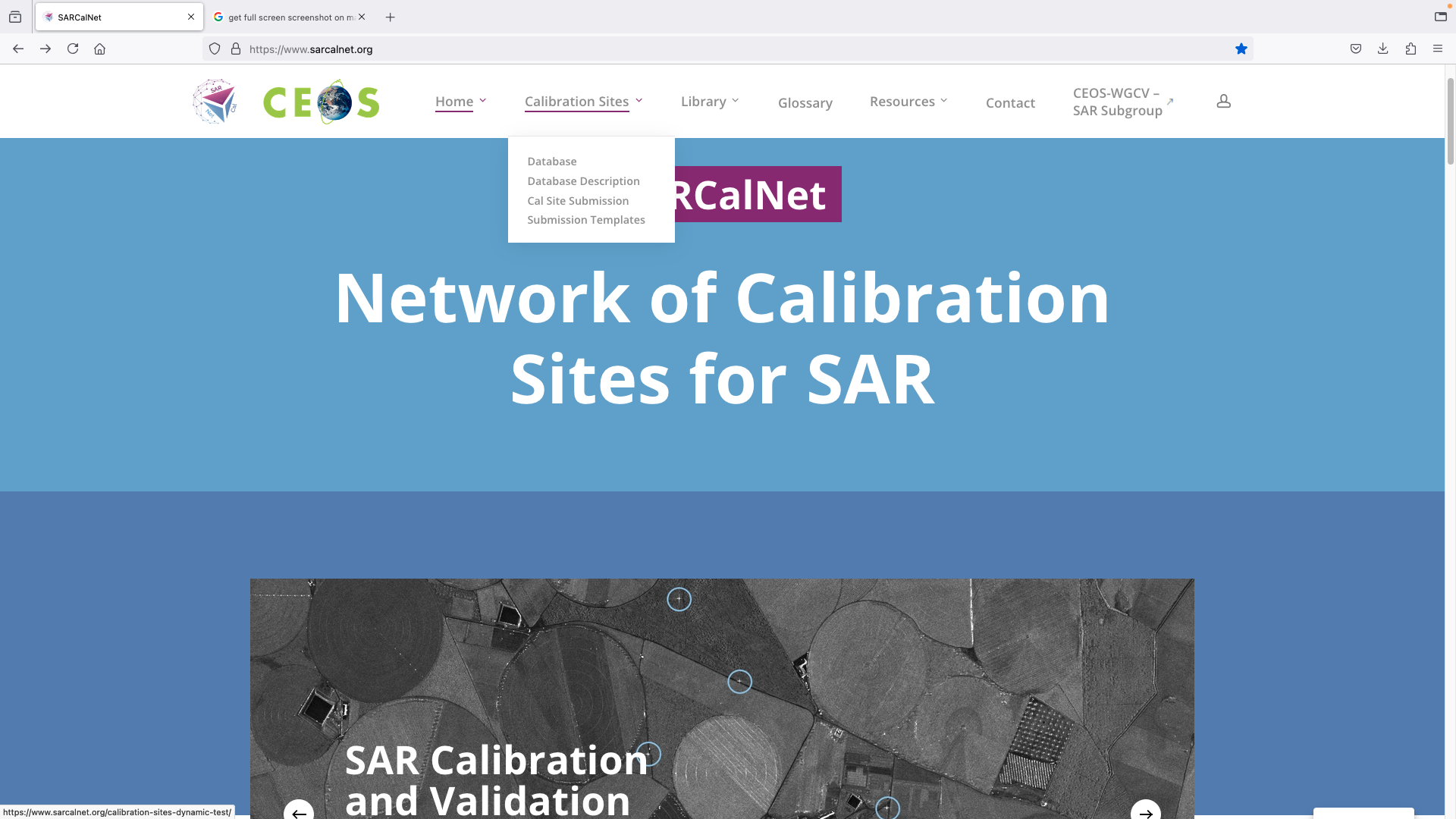 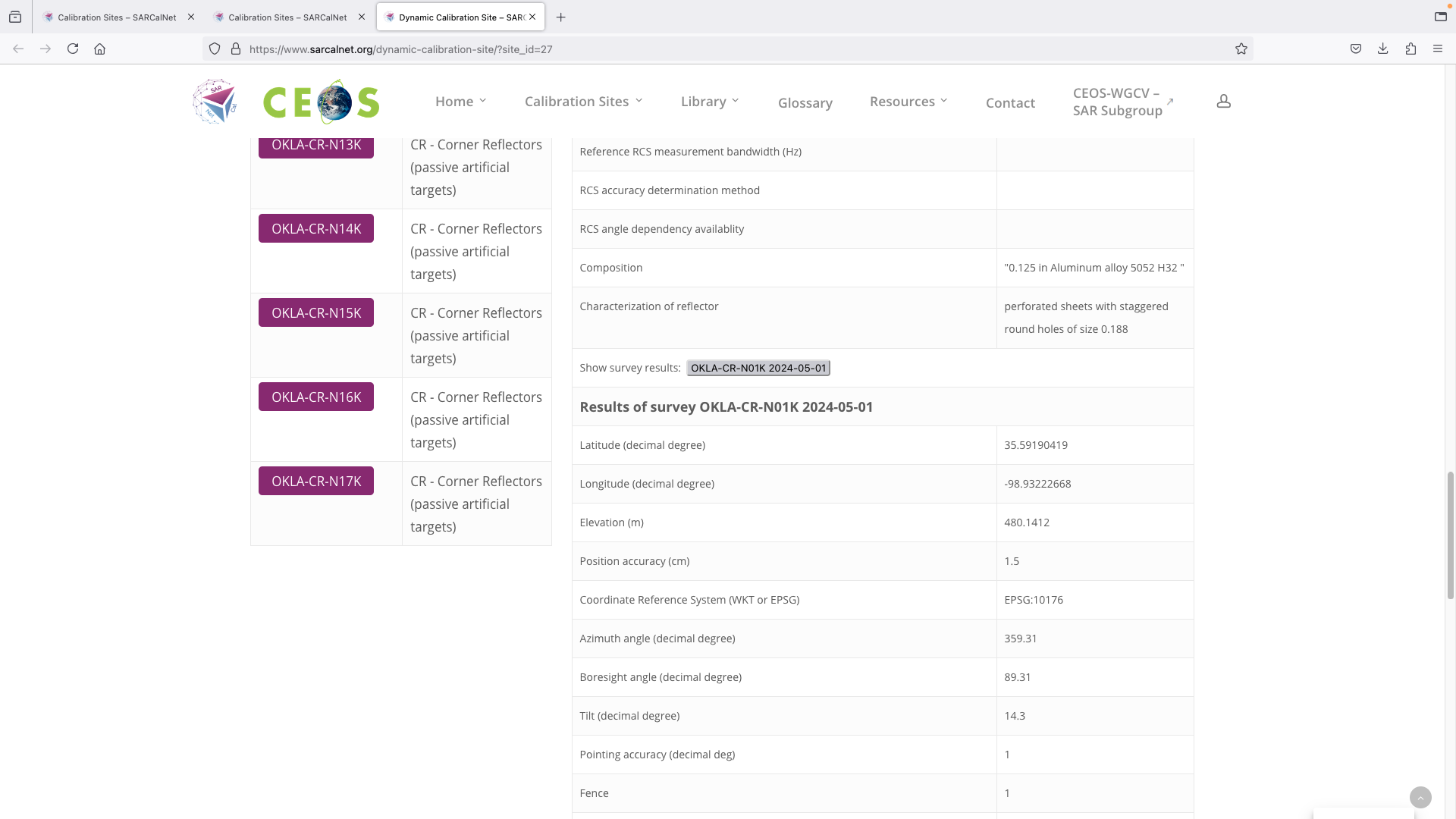 Survey also visible when required/available
Pinheiro et al, 2024
SARCALNET Website
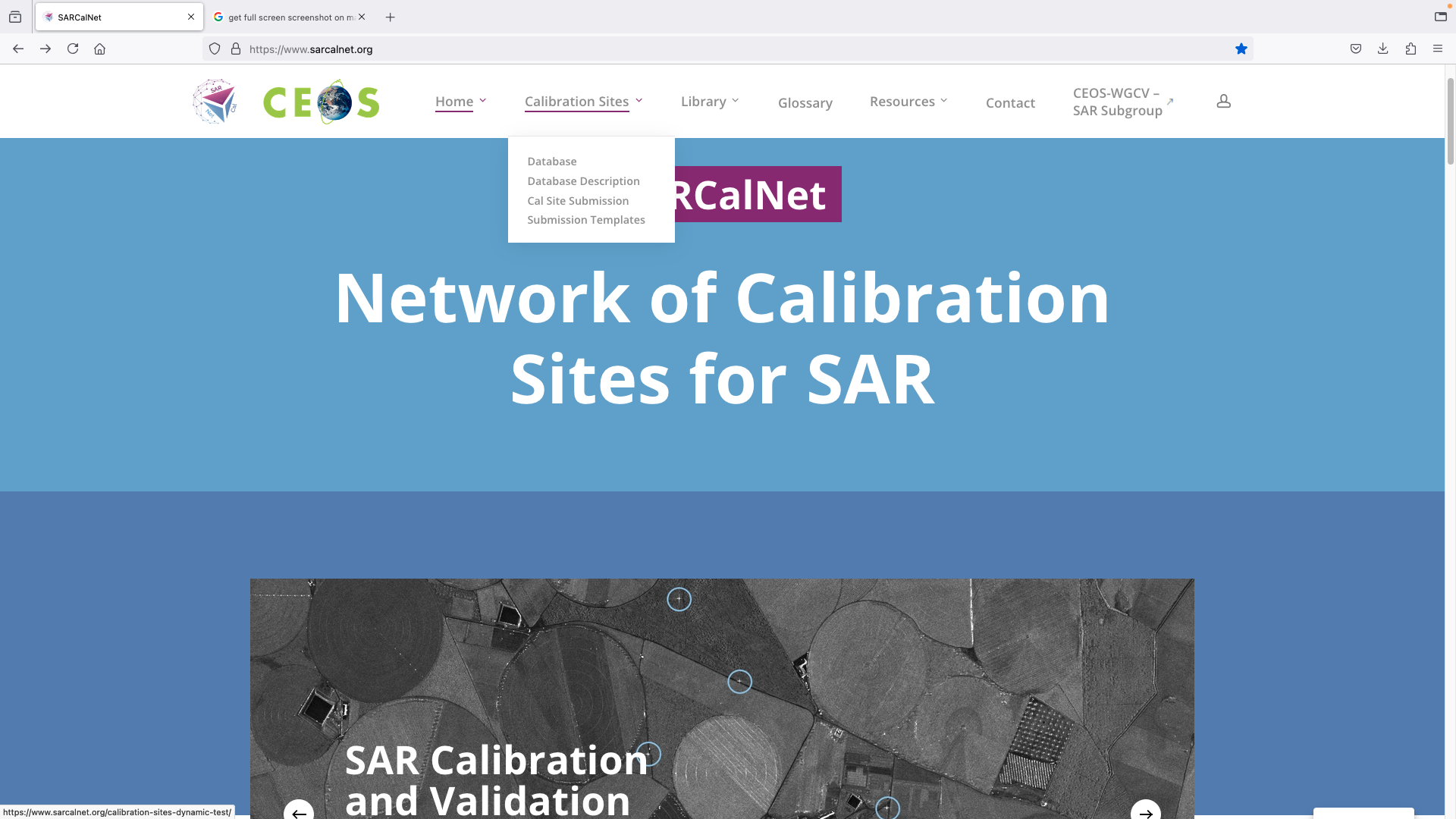 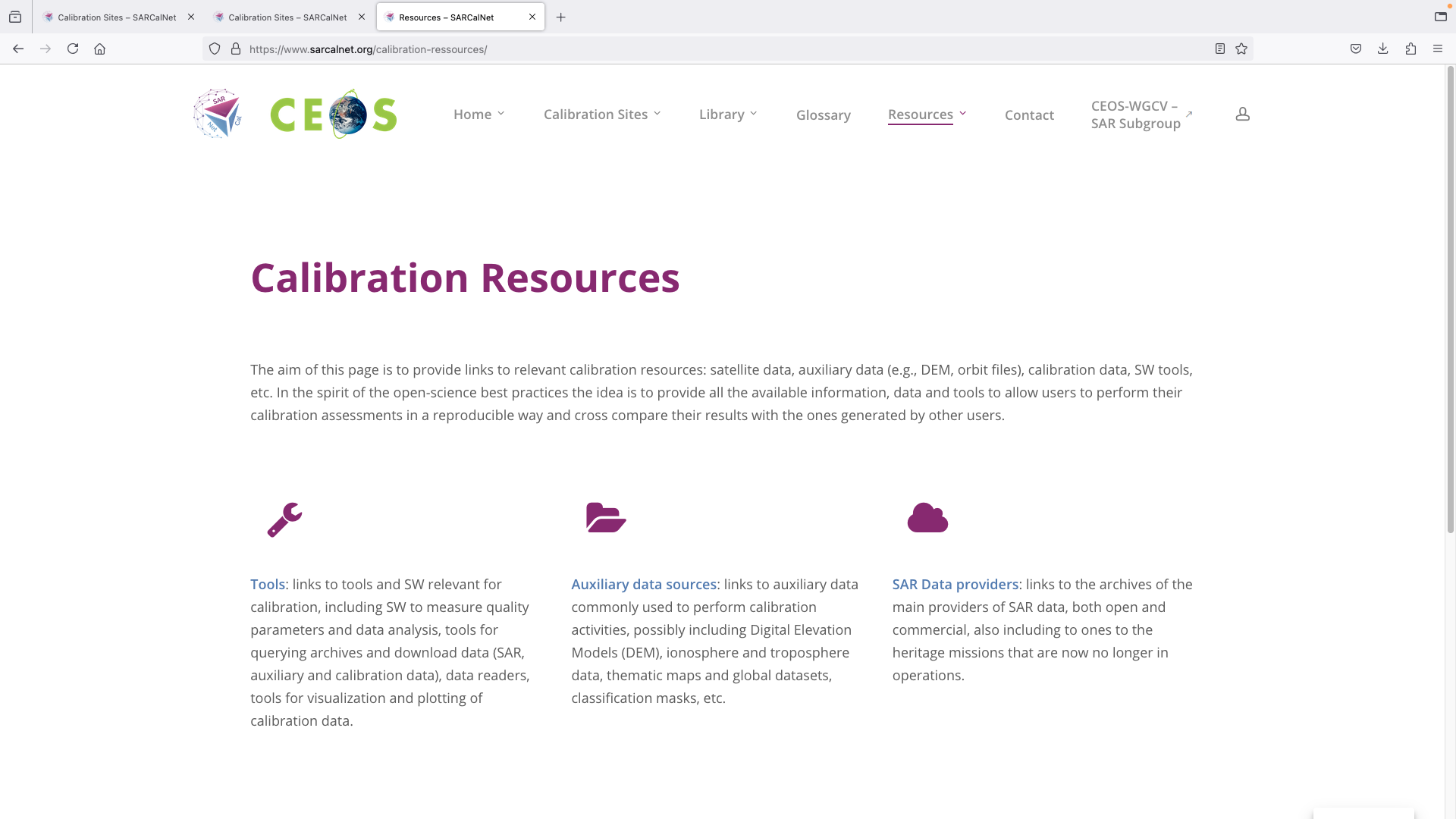 The website also contains relevant cal/val resources
Pinheiro et al, 2024
SARCALNET Website
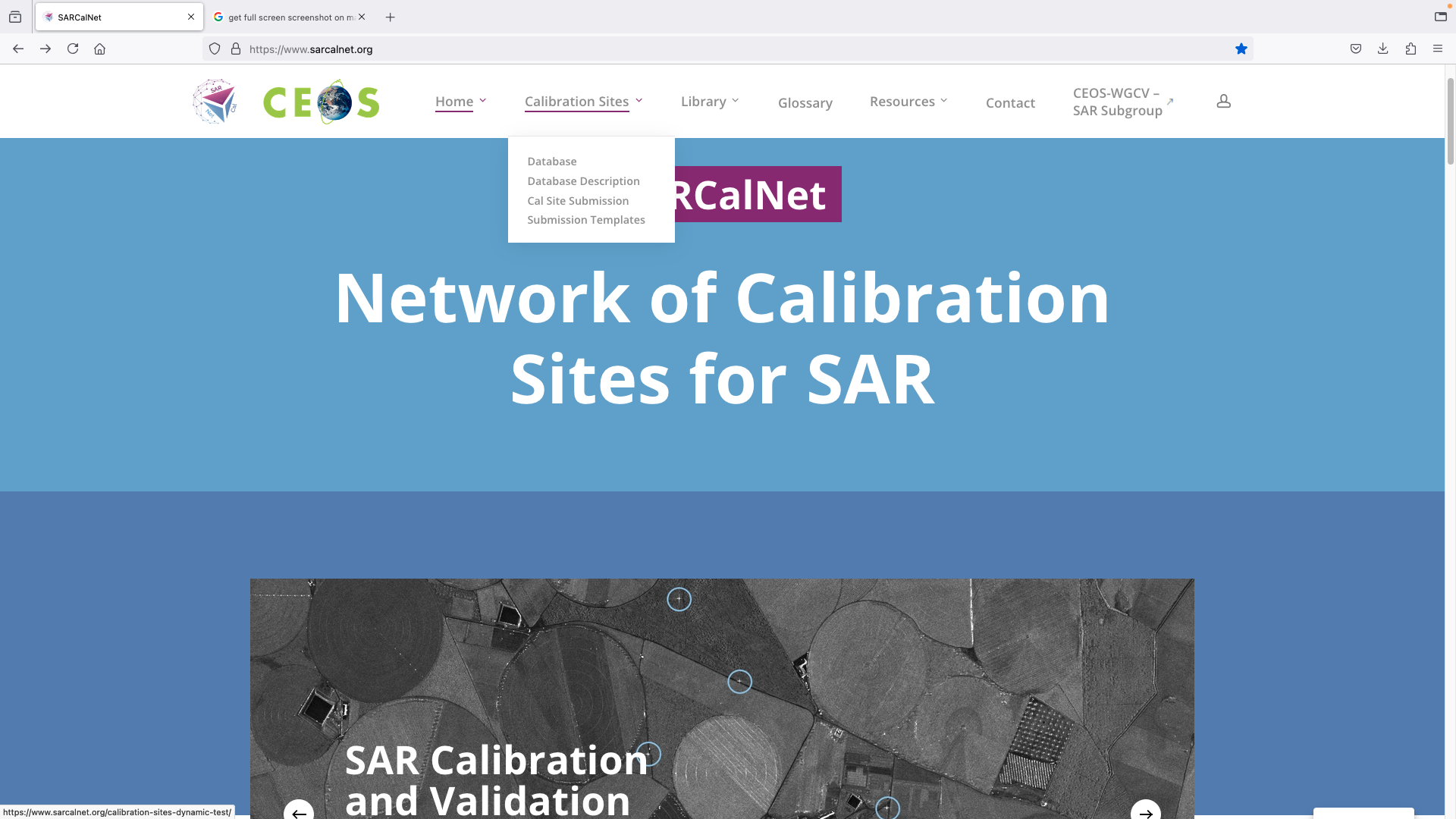 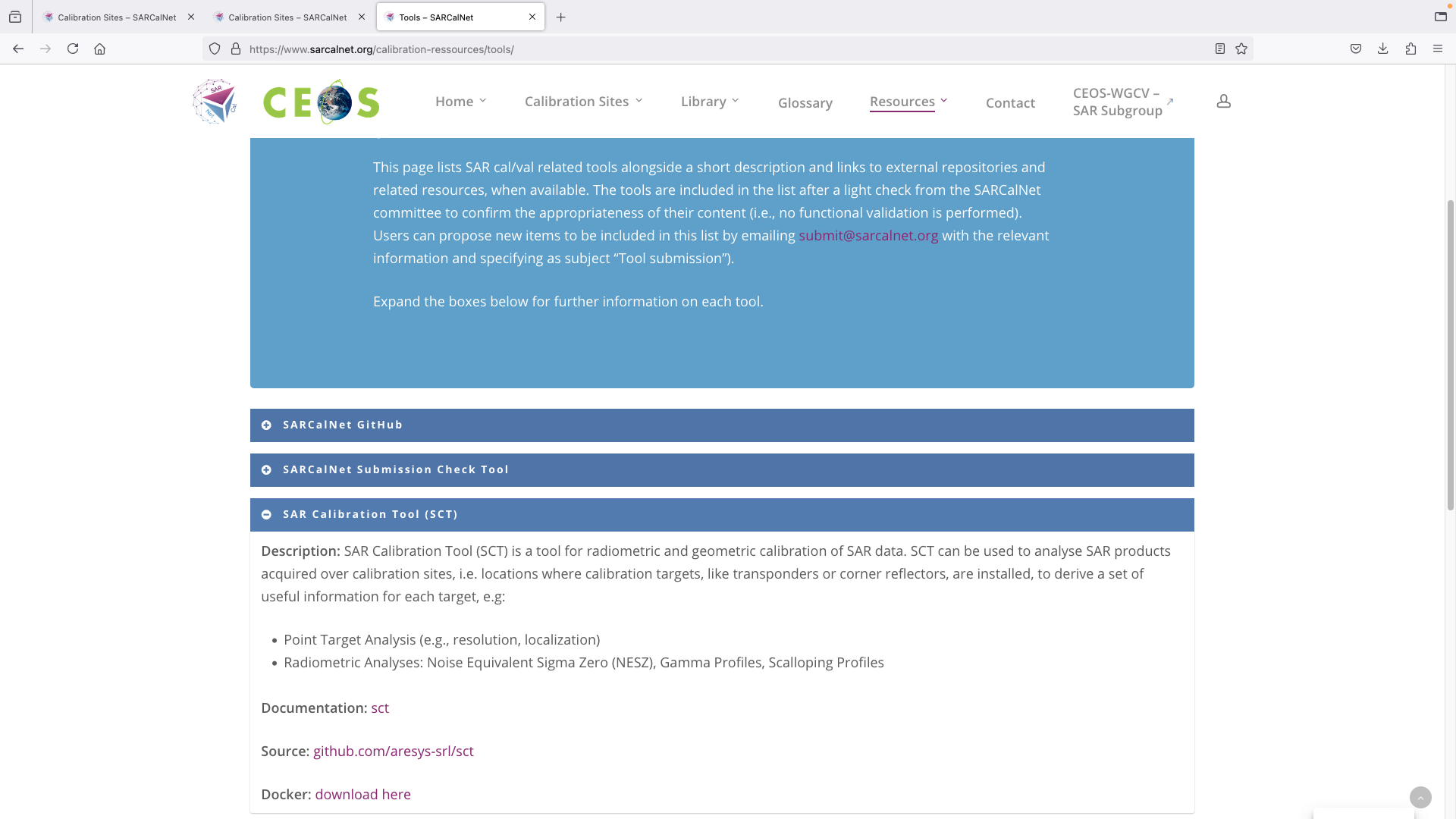 Including general information on open cal/val tools
Pinheiro et al, 2024
Summary
The SARCalNet website has been implemented and tested, and is currently ingesting target data
We will review the first set of target submissions at the upcoming CEOS WGCV - SAR subgroup meeting in India this November.
Before the end of the year, we will complete the final edits of documentation and review them.
Make the website available to the general public in the next couple of months